OBJETIVOS
Desarrollar y fortalecer factores protectores para la salud y adopción de prácticas de cuidado en las personas y familias

Generar entornos saludables que favorezcan el desarrollo positivo de los manizaleños durante su curso de vida
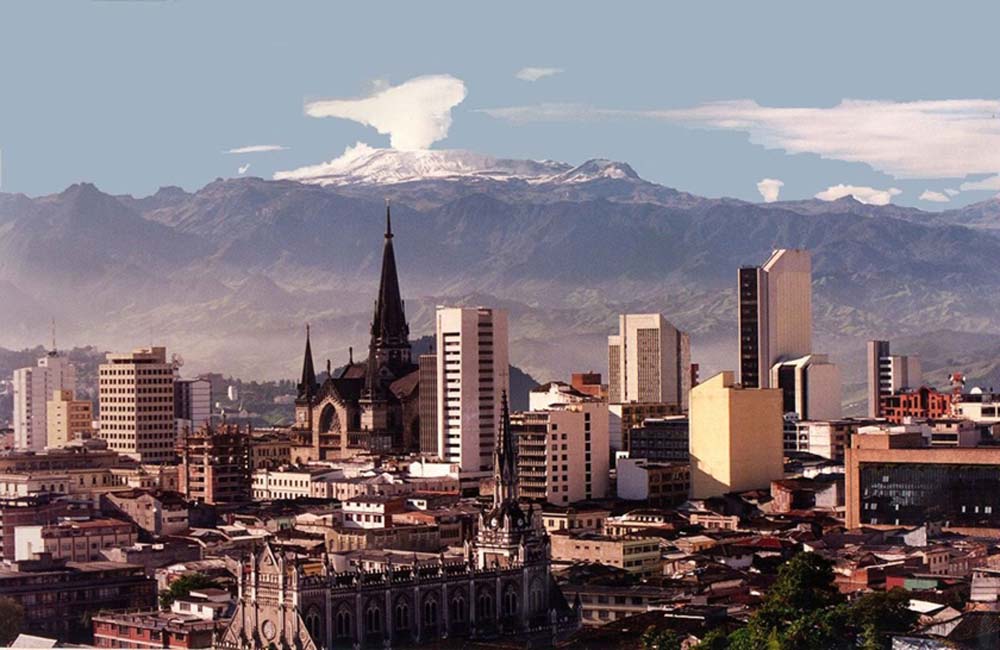 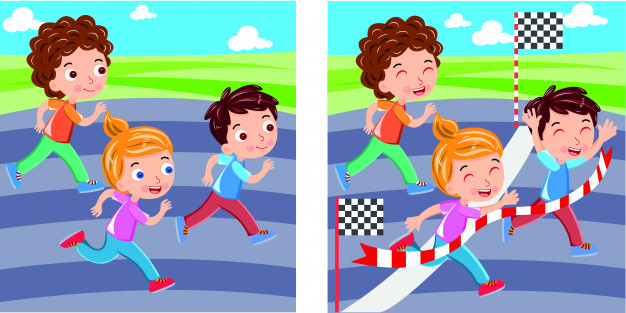 TRABAJO EN RED
Actores  y organizaciones Comunitarias
personas
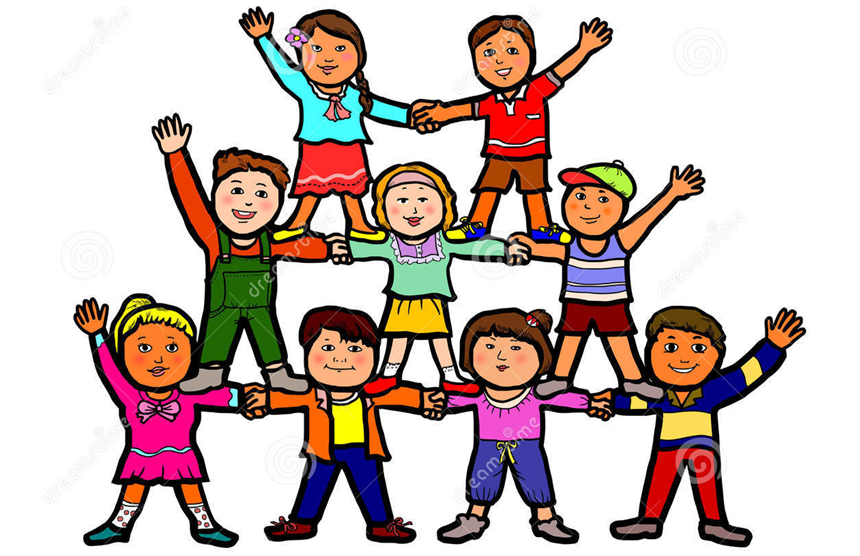 PROCESO DE FORMACIÓN
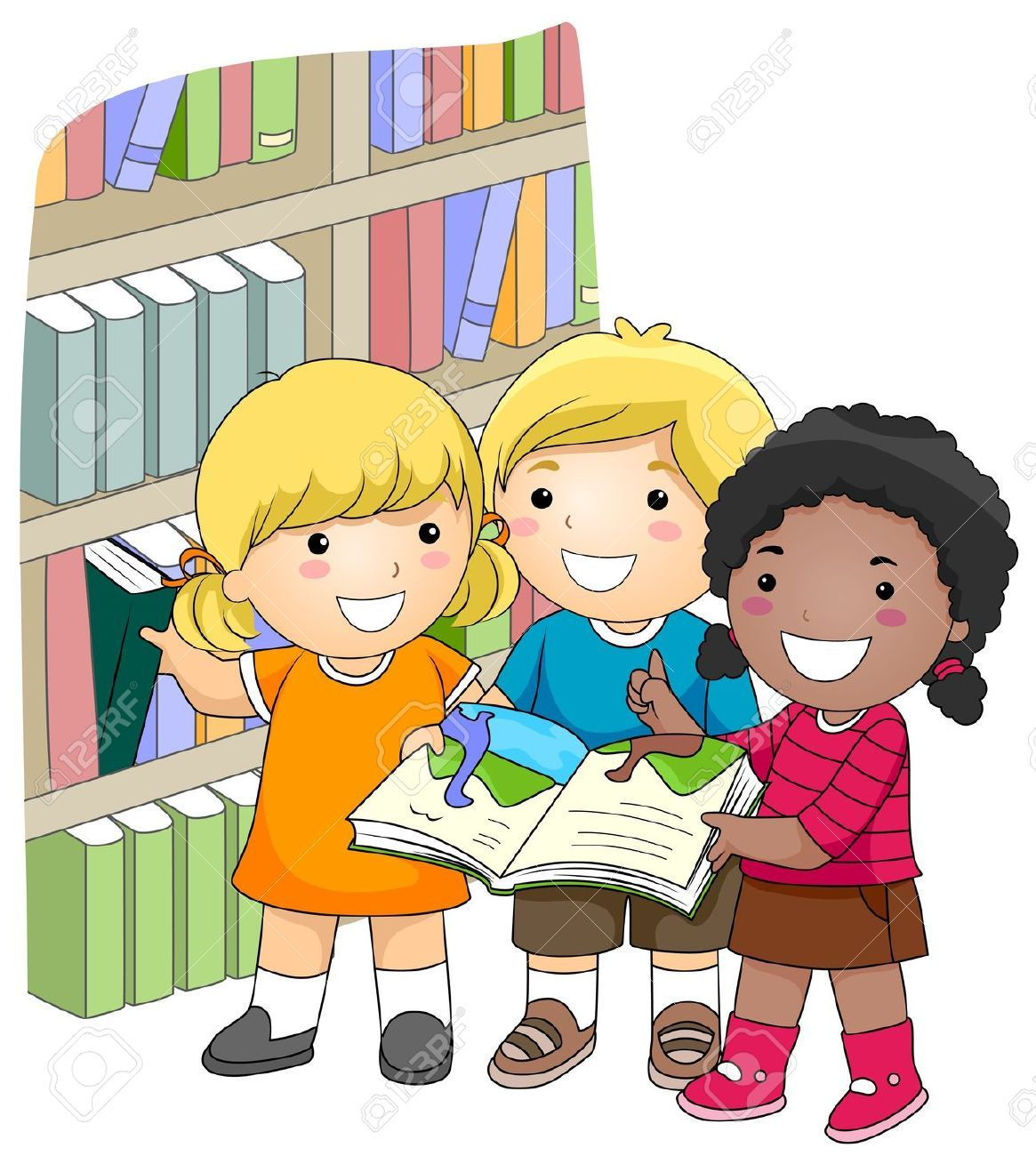 18 sesiones 
2 horas cada una
RESULTADOS
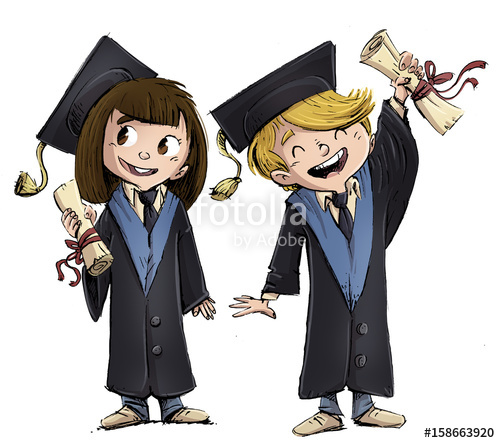 Comunidades con  actores sociales y líderes formados y certificados en Estilos de Vida Saludables
Adopción de prácticas de autocuidado en la comunidad